ช่องทางการติดต่อสื่อสาร
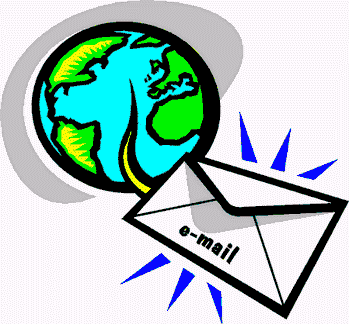 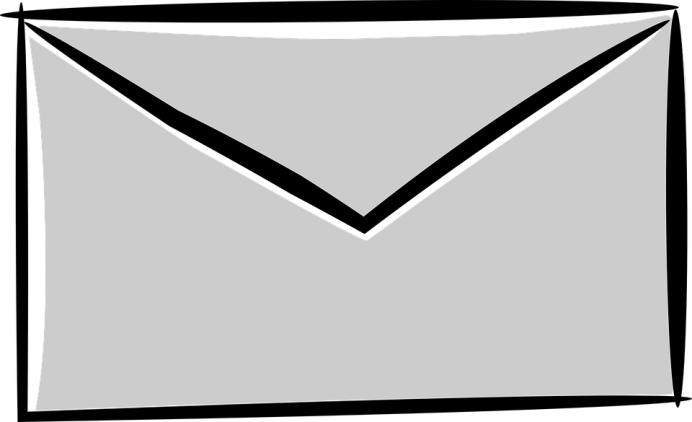 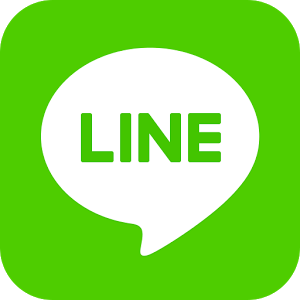 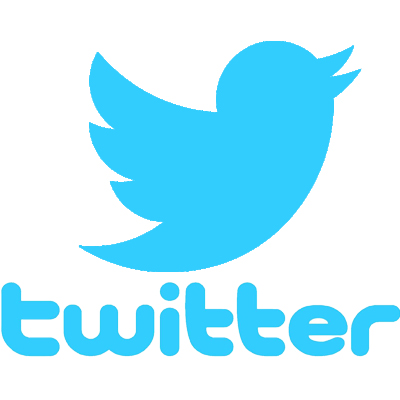 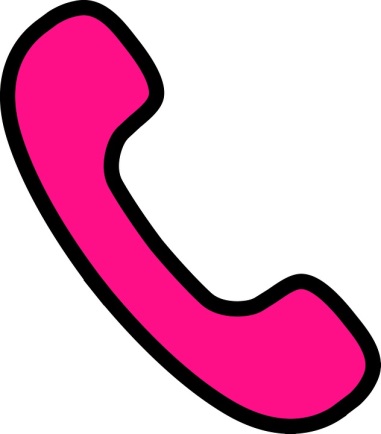 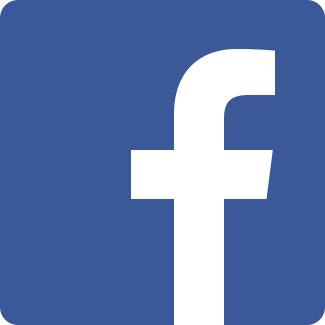 วิเคราะห์จดหมายตามหัวข้อดังต่อไปนี้
 จดหมายนี้คือจดหมายประเภทใด
 จดหมายนี้มีลักษณะอย่างไร
 รูปแบบของจดหมายเป็นอย่างไร
 ภาษาที่ใช้ในการเขียนจดหมายเป็นอย่างไร
กิจกรรม 
อินเทอร์เน็ตว่อง 
สมองไว
จดหมายนี้คือจดหมายประเภทใด
จดหมายกิจธุระ
๒. จดหมายนี้มีลักษณะอย่างไร
จดหมายกิจธุระ เป็นจดหมายที่เกี่ยวข้องกับกิจธุระ                หรือการงานที่เป็นส่วนหนึ่งในการดำเนินชีวิต  เช่น เสนอขายสินค้าและบริการ ติดตามหนี้ เรียกร้องเกี่ยวกับข้อผิดพลาด  และขอความอนุเคราะห์ต่าง ๆ
๓. รูปแบบของจดหมายนี้เป็นอย่างไร
๑. ที่อยู่ผู้ส่ง			๒. วัน เดือน ปี		
๓. เรื่อง            		๔. คำขึ้นต้น		
๕. สิ่งที่ส่งมาด้วย	       	๖. เนื้อความหรือใจความ๗. คำลงท้าย			๘. ลายมือชื่อ		            ๙. ชื่อเต็ม
๔. ภาษาที่ใช้ในการเขียนจดหมายเป็นอย่างไร
มีรูปแบบการใช้ภาษาในระดับทางการหรือค่อนข้าง  เป็นทางการ ไม่ใช้ภาษาปากหรือภาษาพูด
จดหมายกิจธุระ
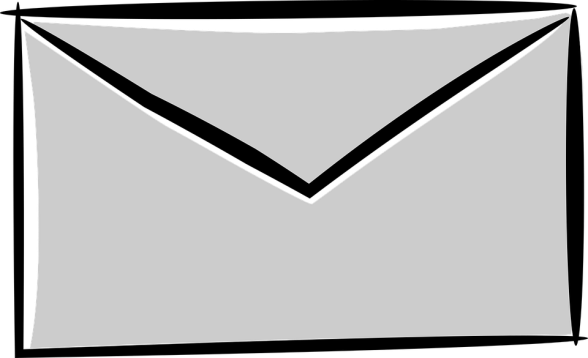 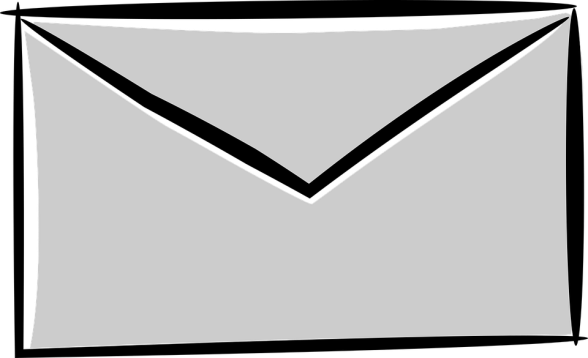 จดหมายกิจธุระคืออะไร ?
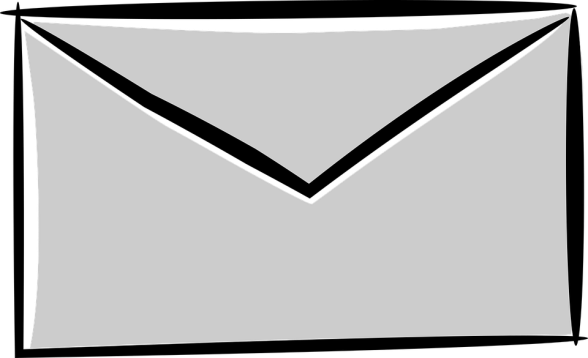 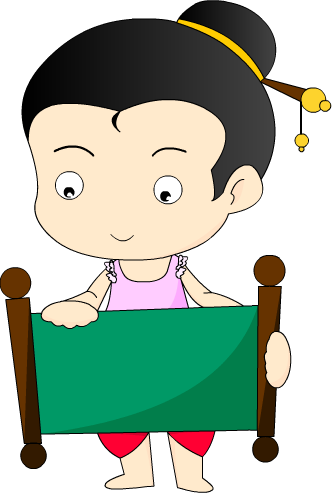 มีความสำคัญอย่างไร ?
รูปแบบ                                         
ของจดหมายกิจธุระ
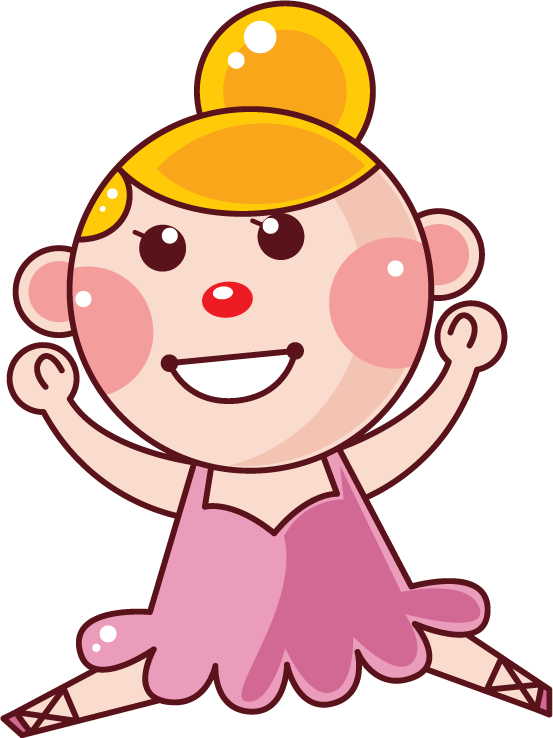 กิจกรรมช่วยกันจัดวาง
ประกอบร่างจดหมาย
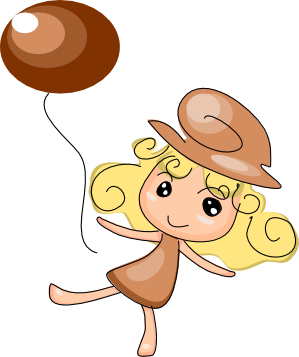 ๖
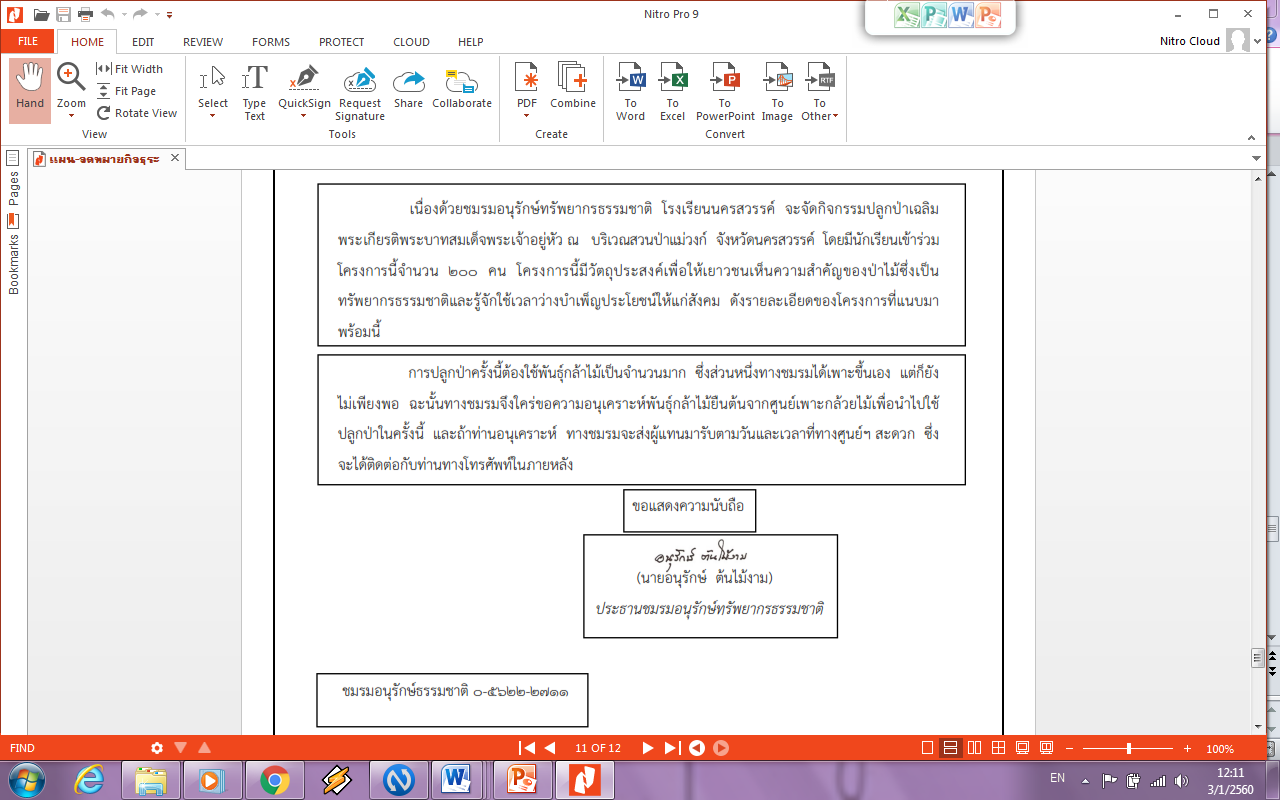 ๑
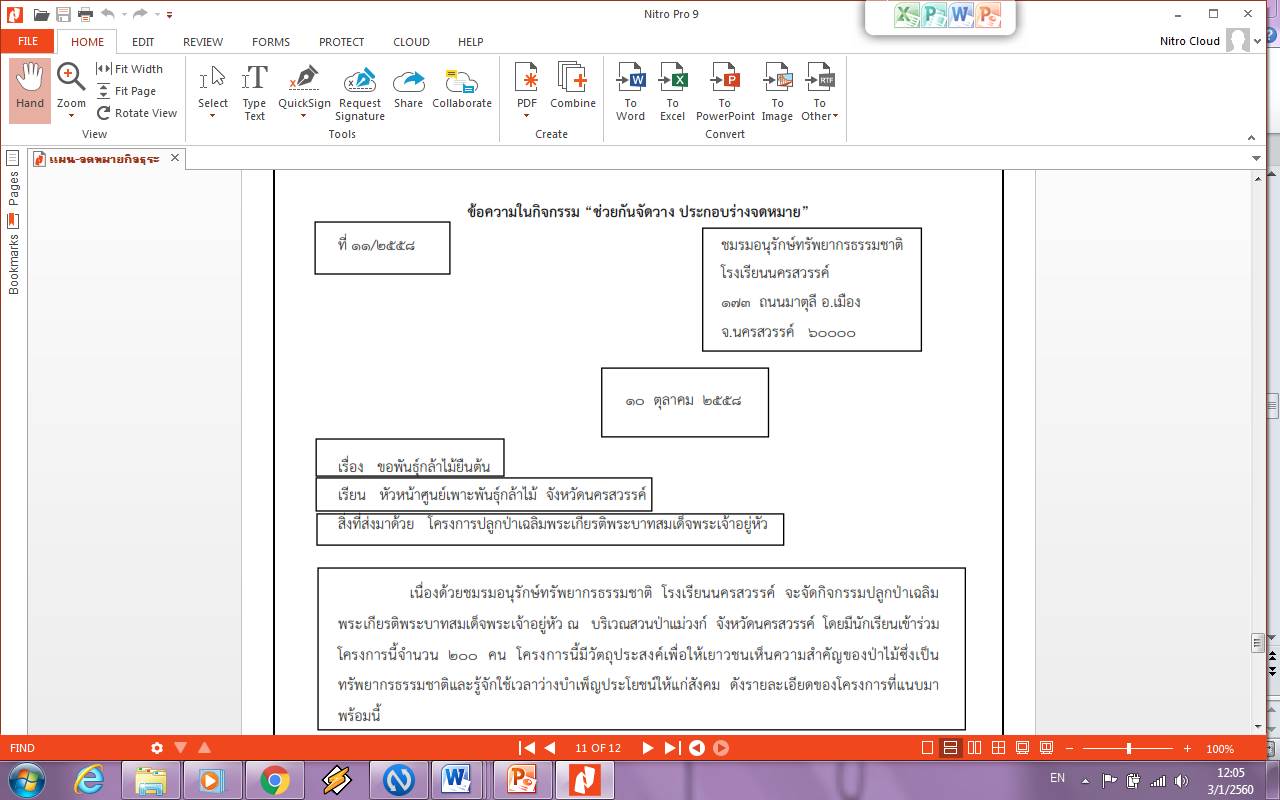 ๔
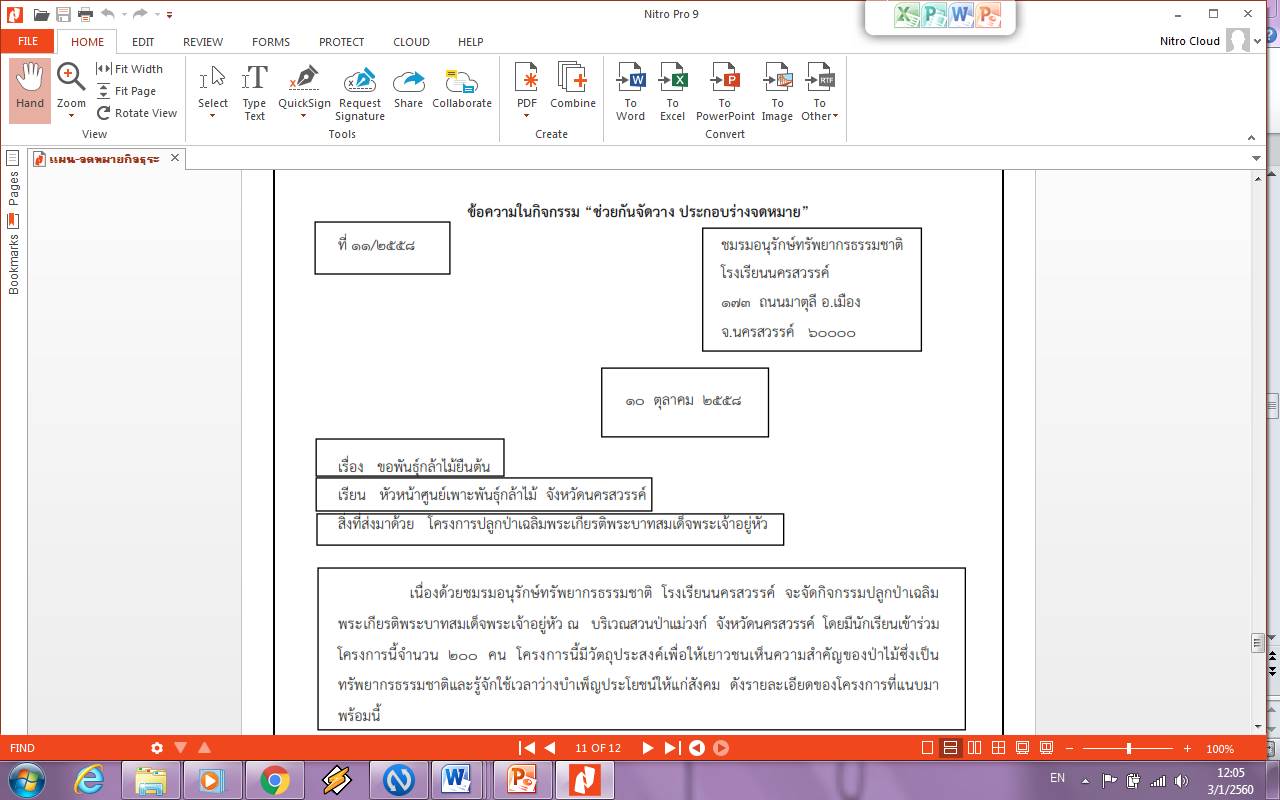 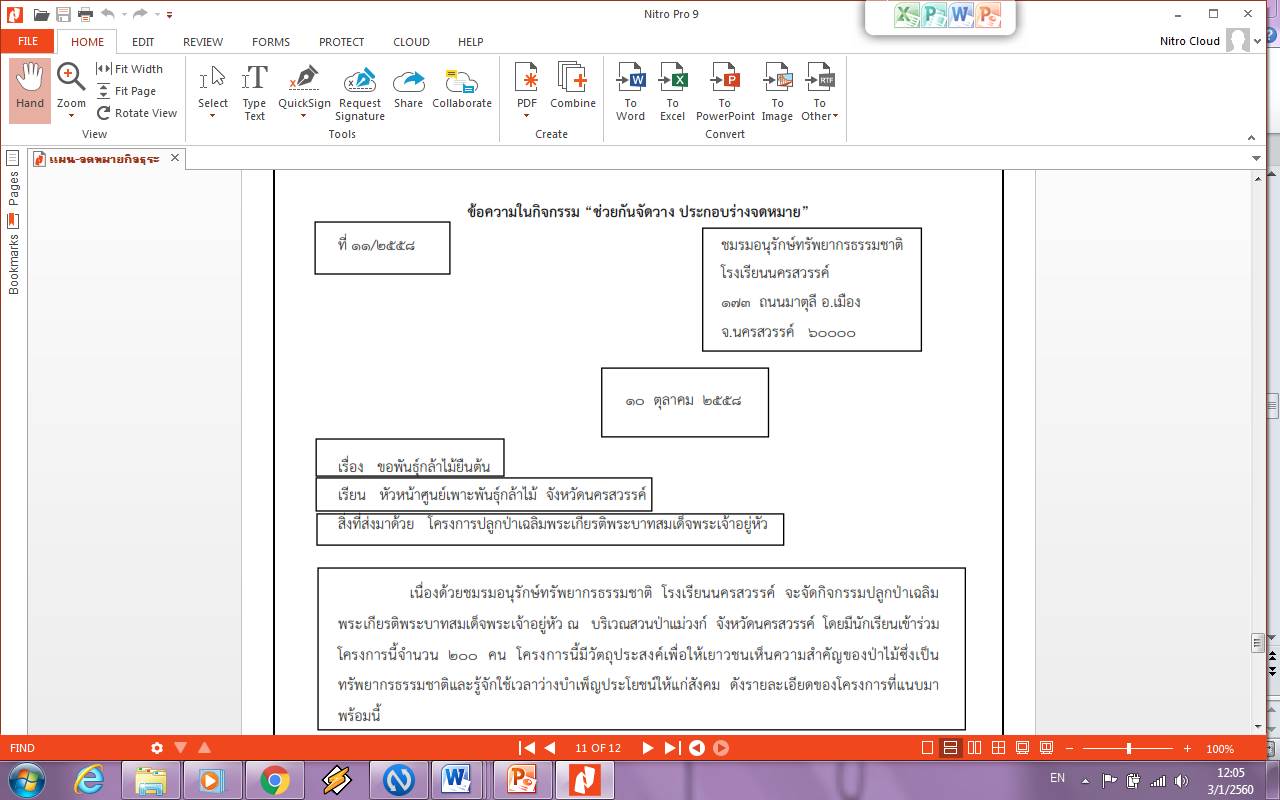 ๓
๒
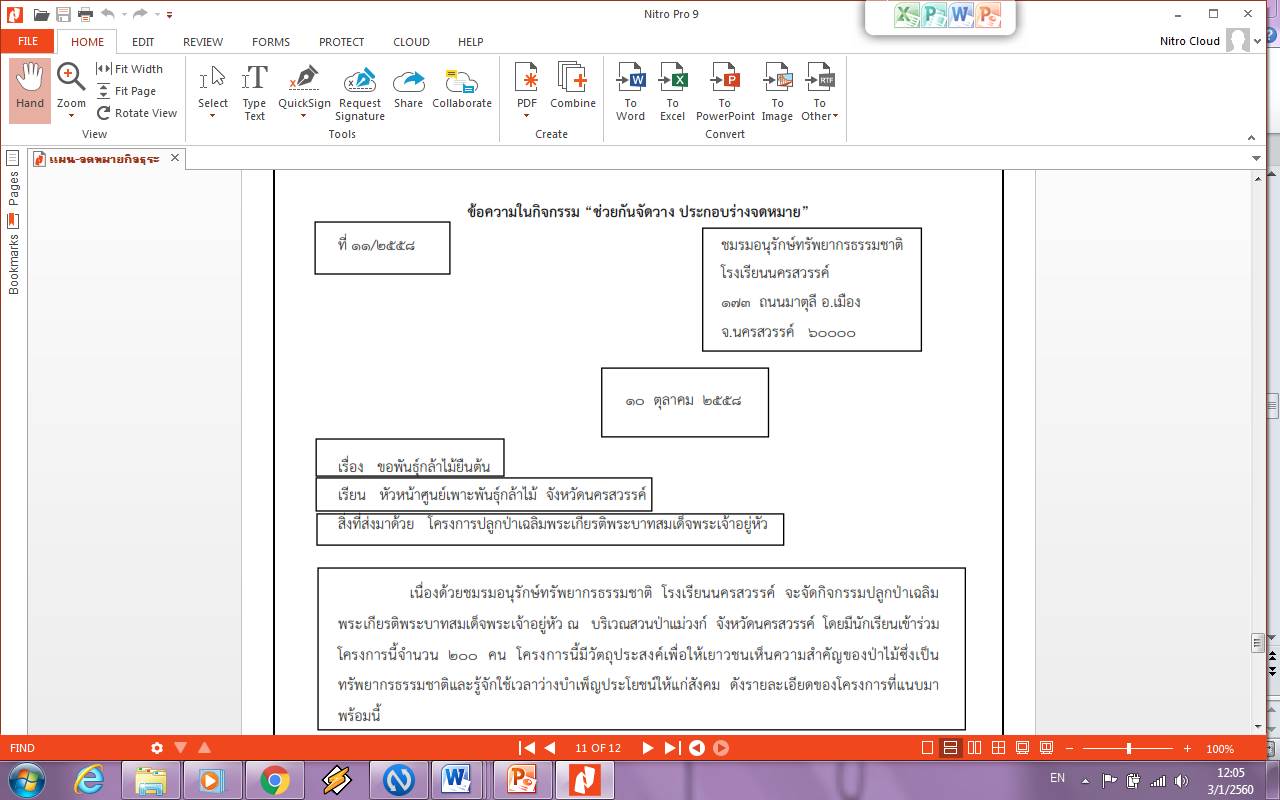 ๕
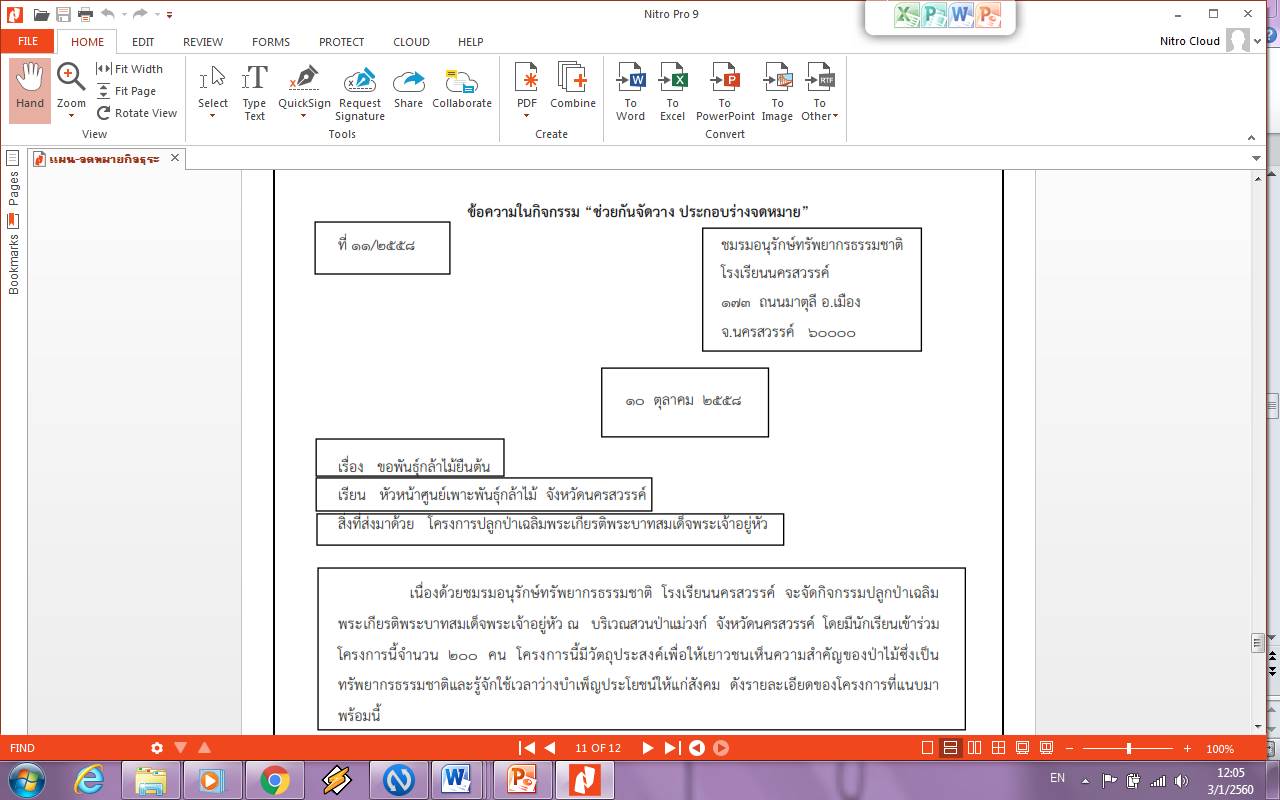 ๙
๑๐
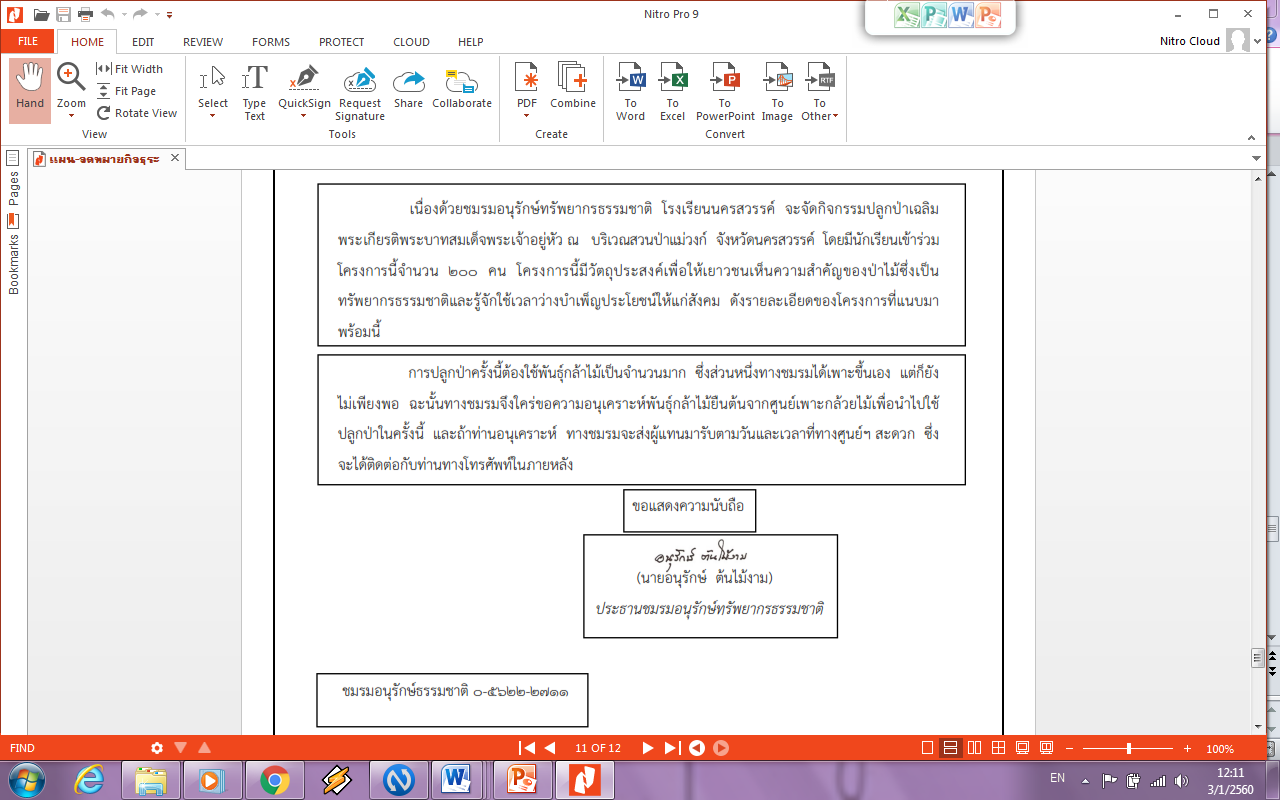 ๘
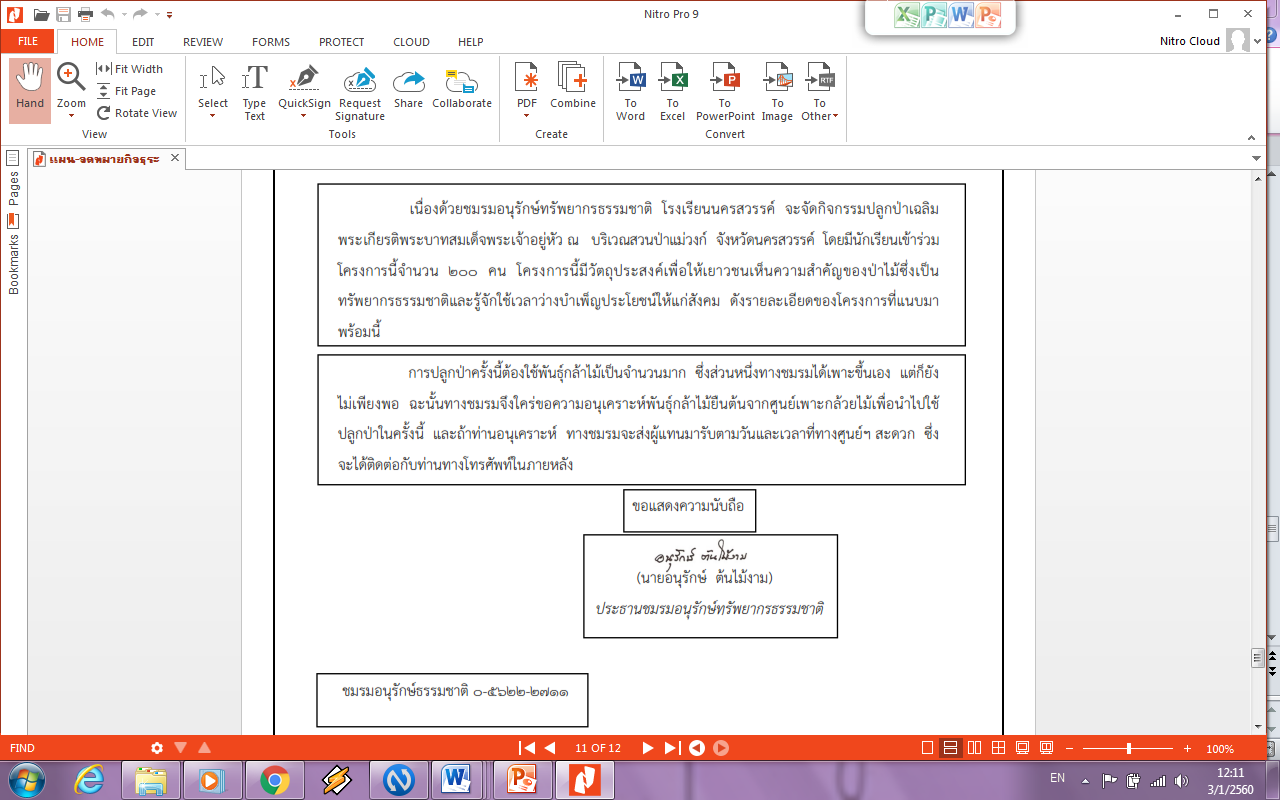 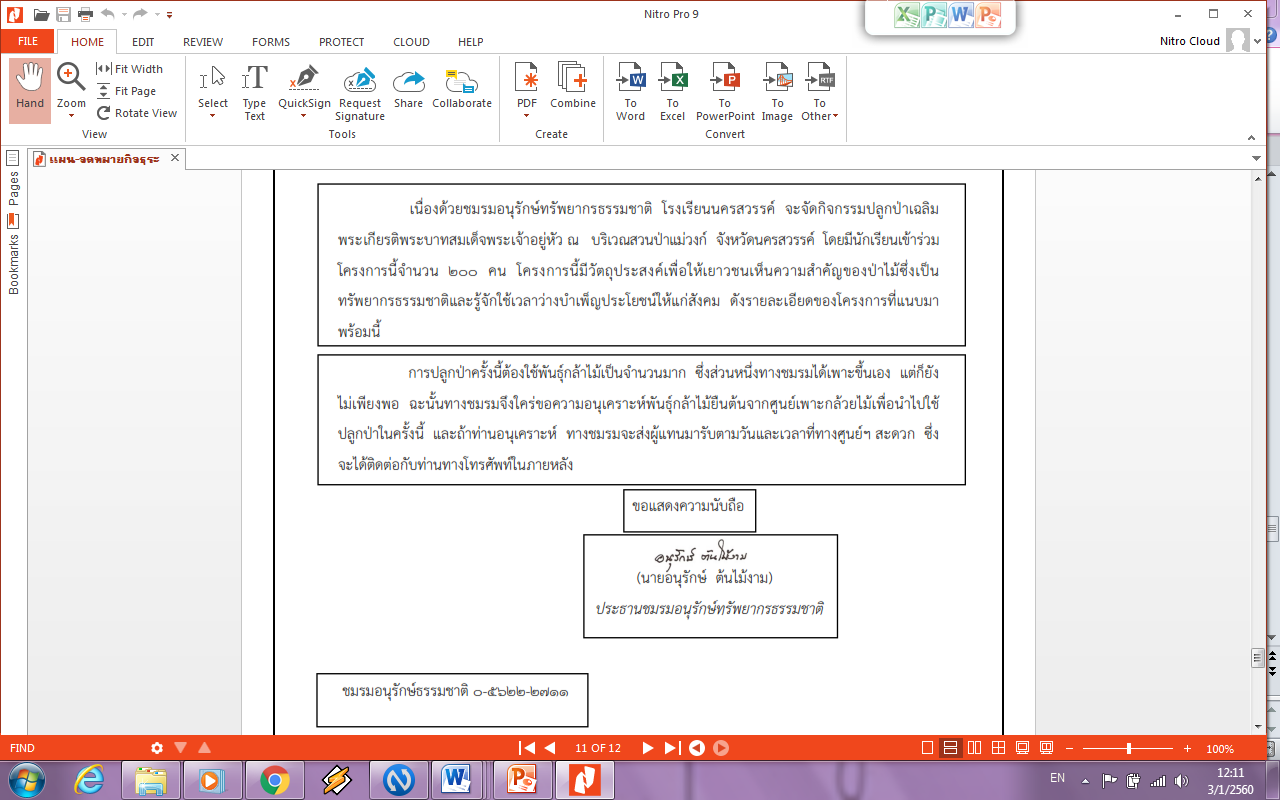 ๗
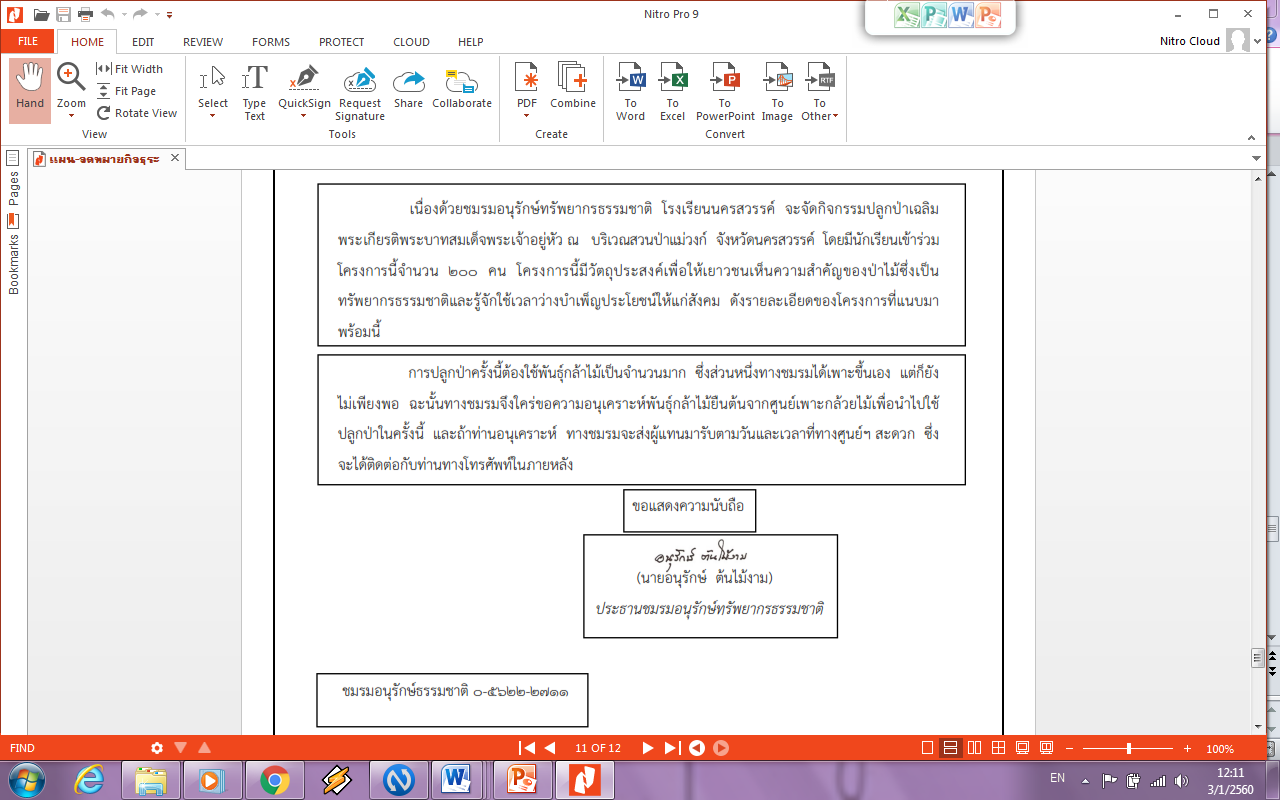 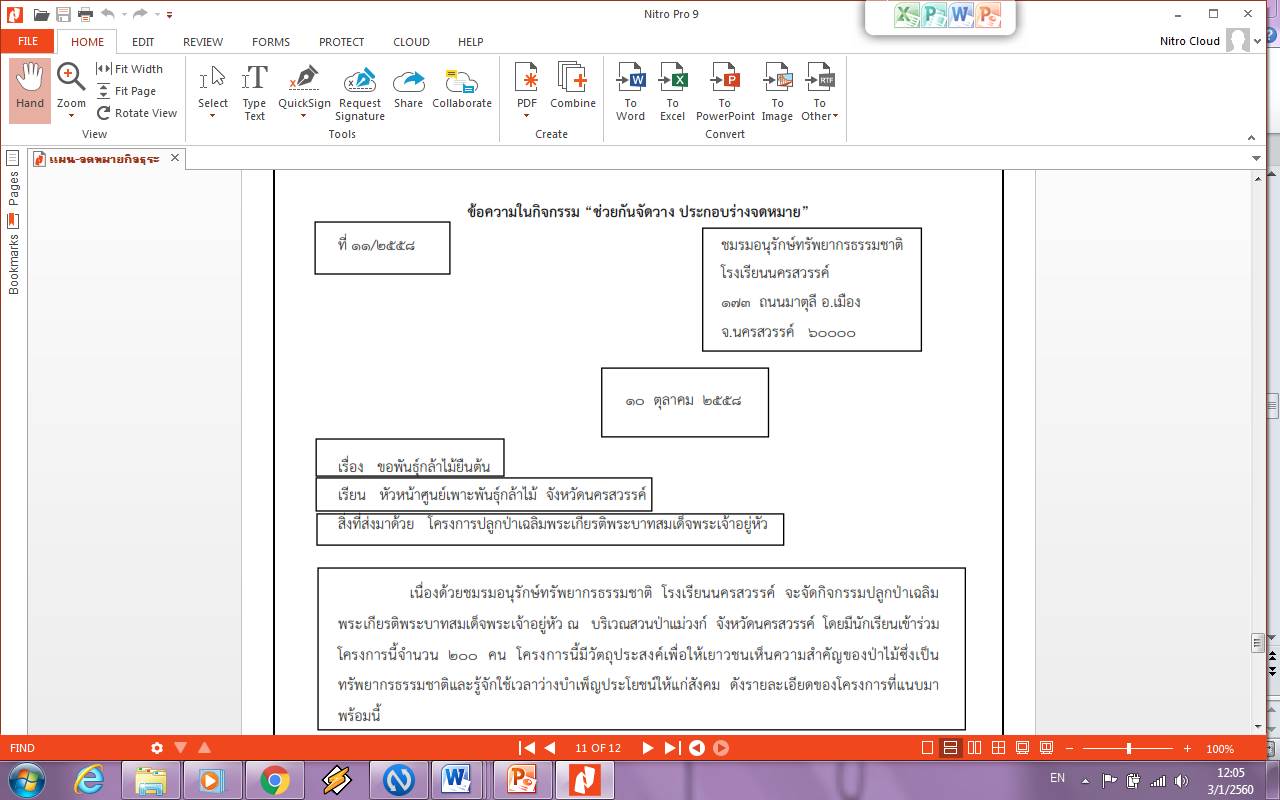 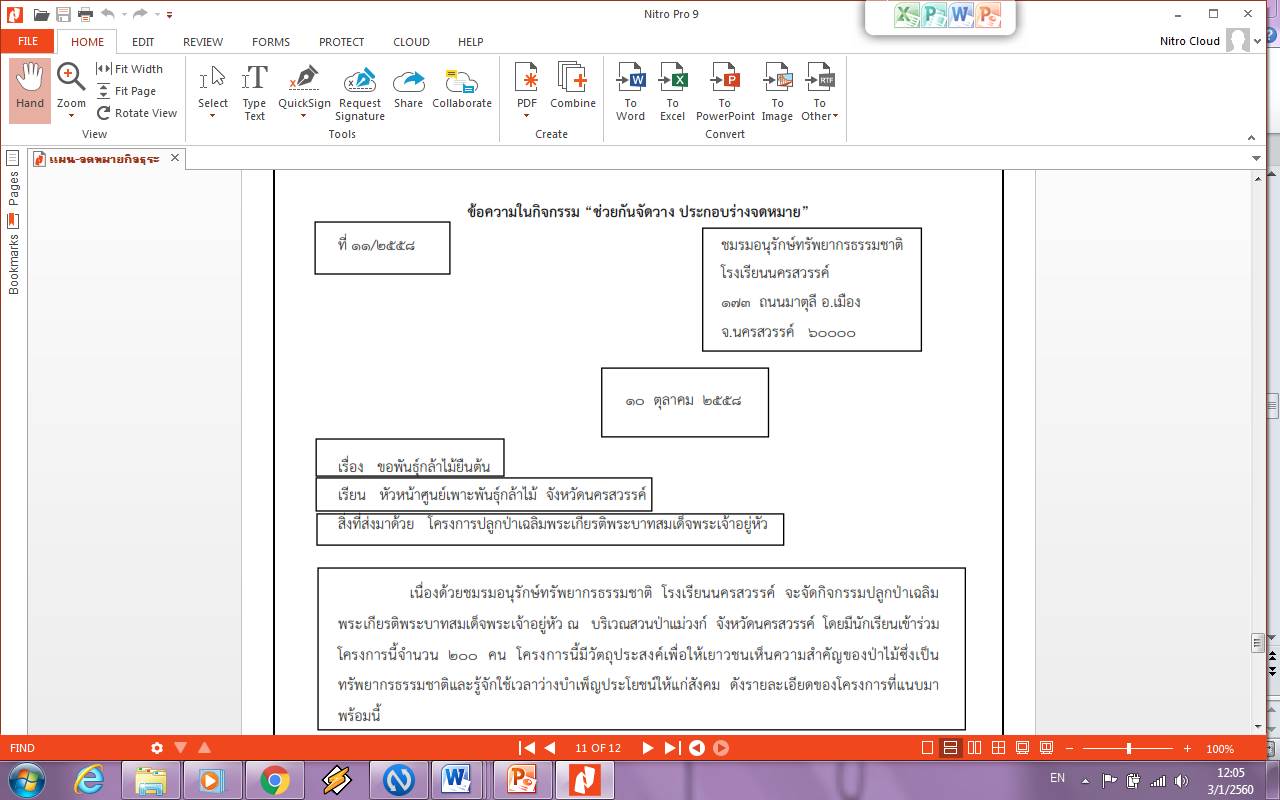 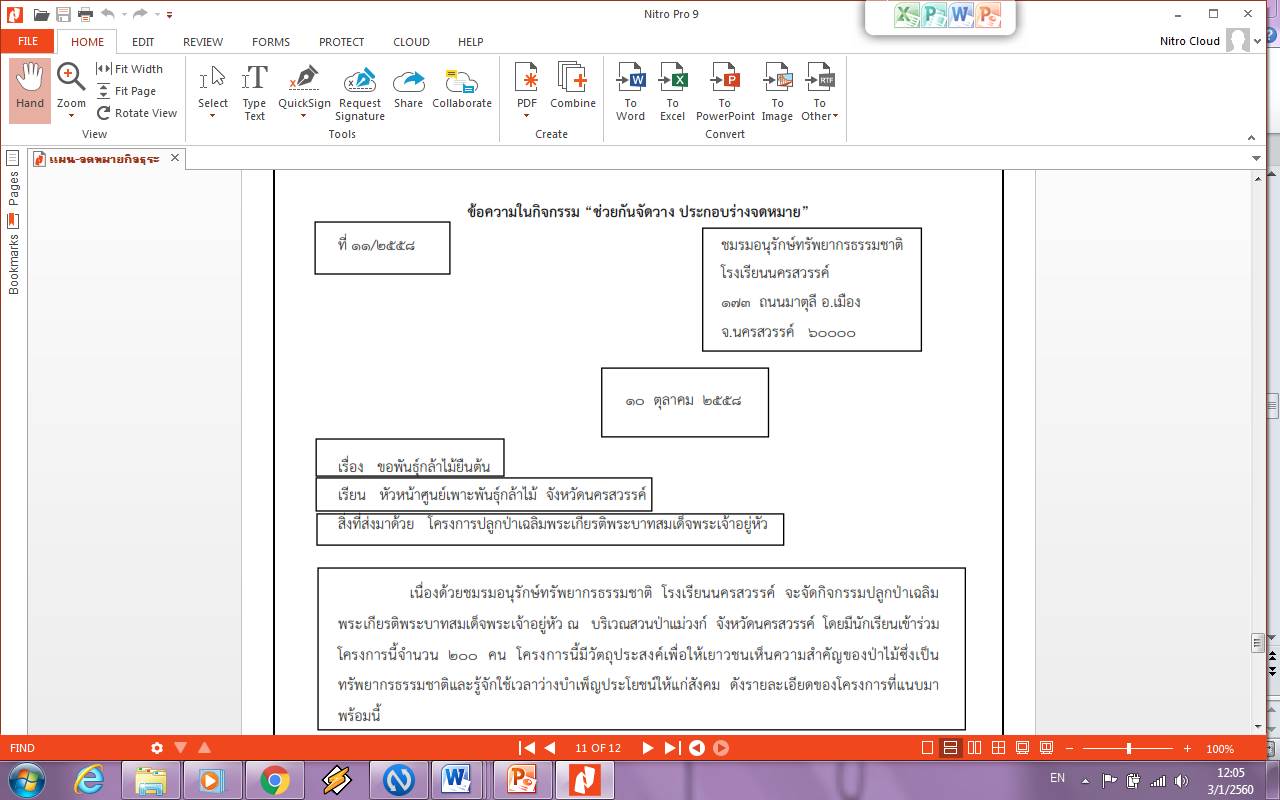 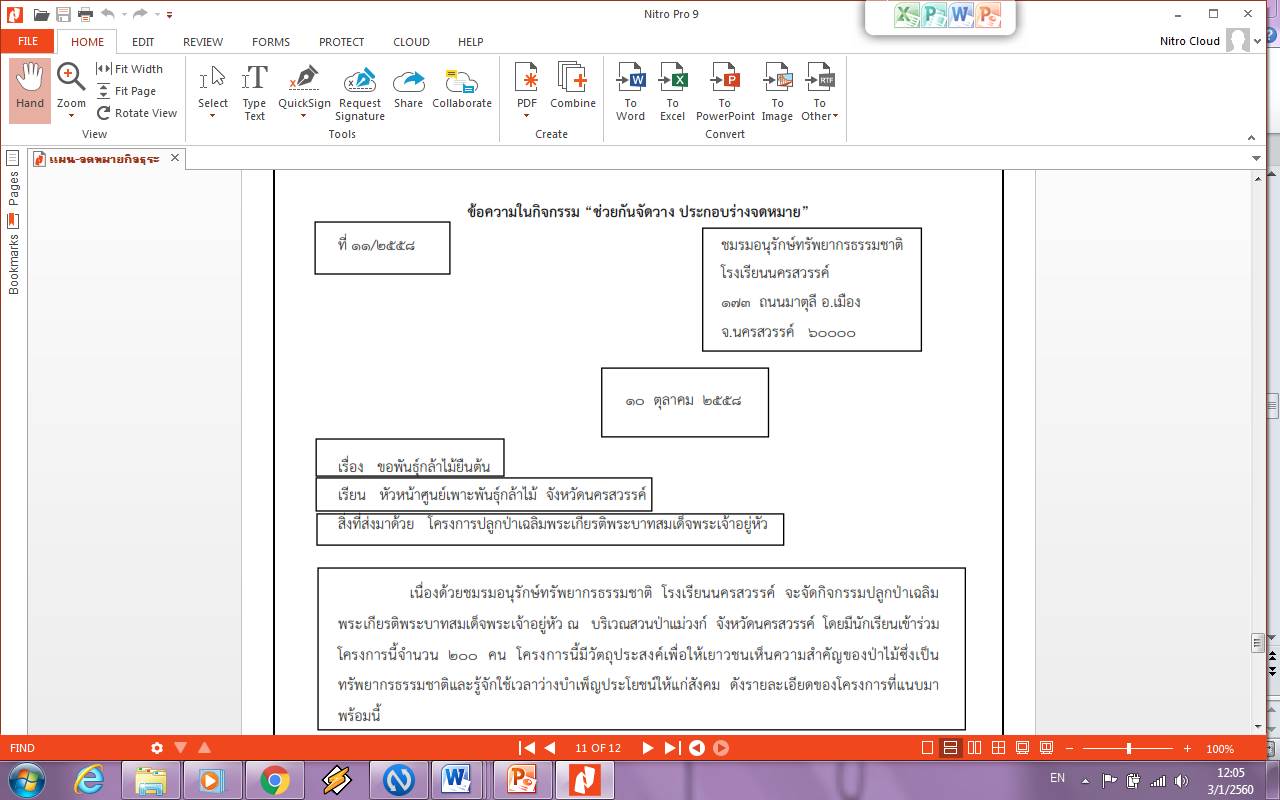 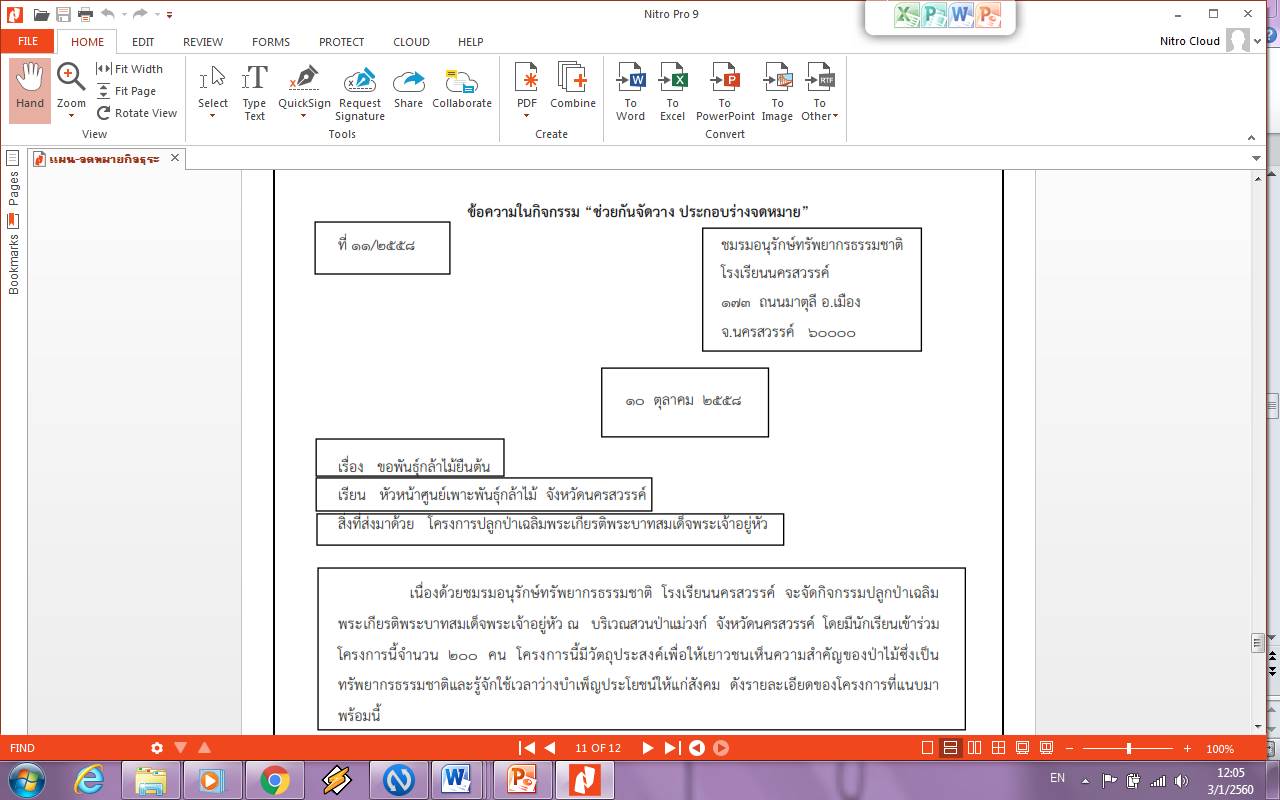 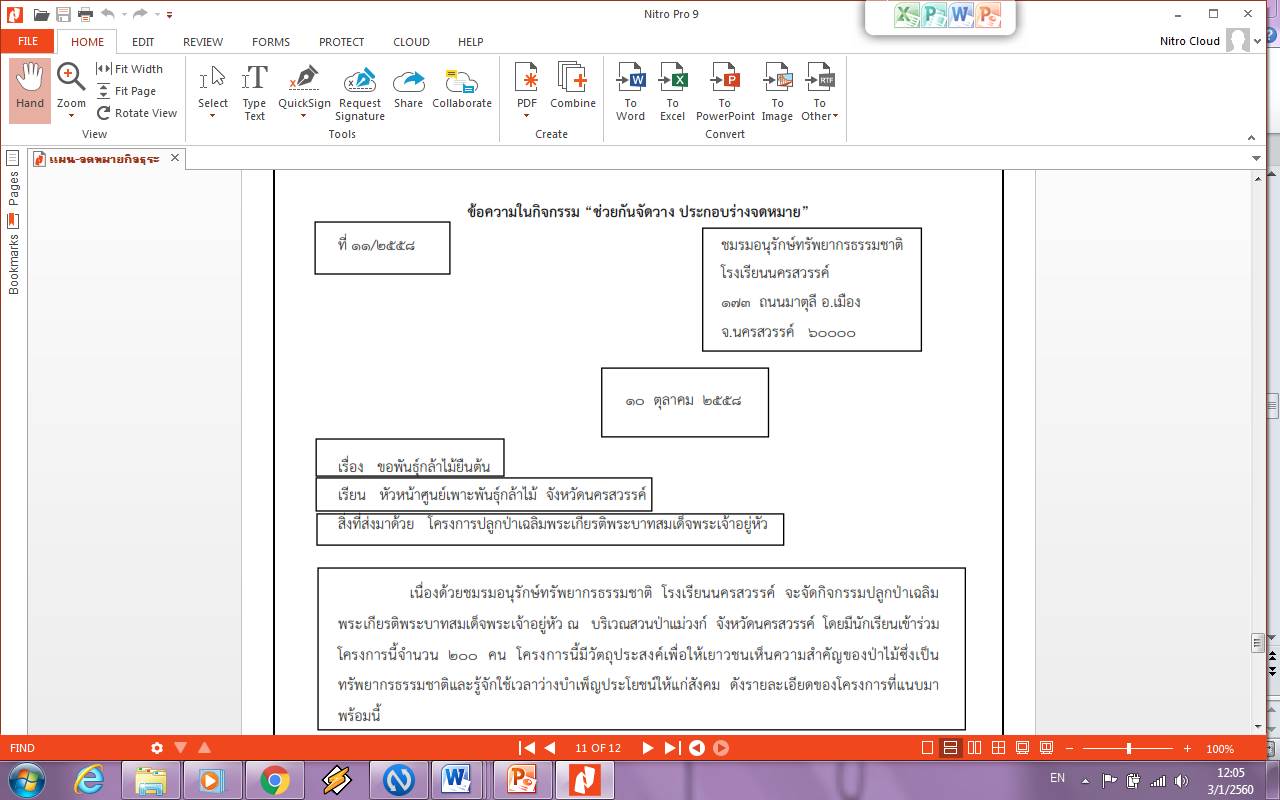 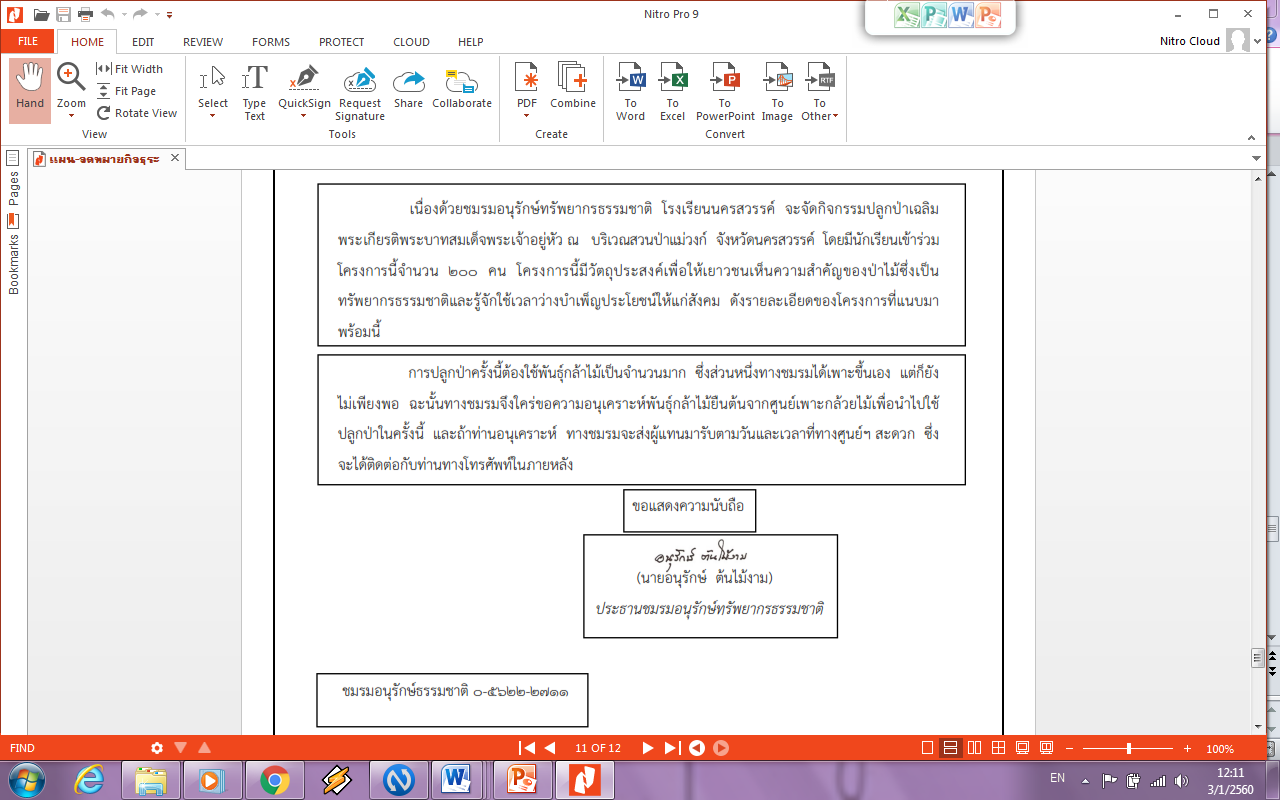 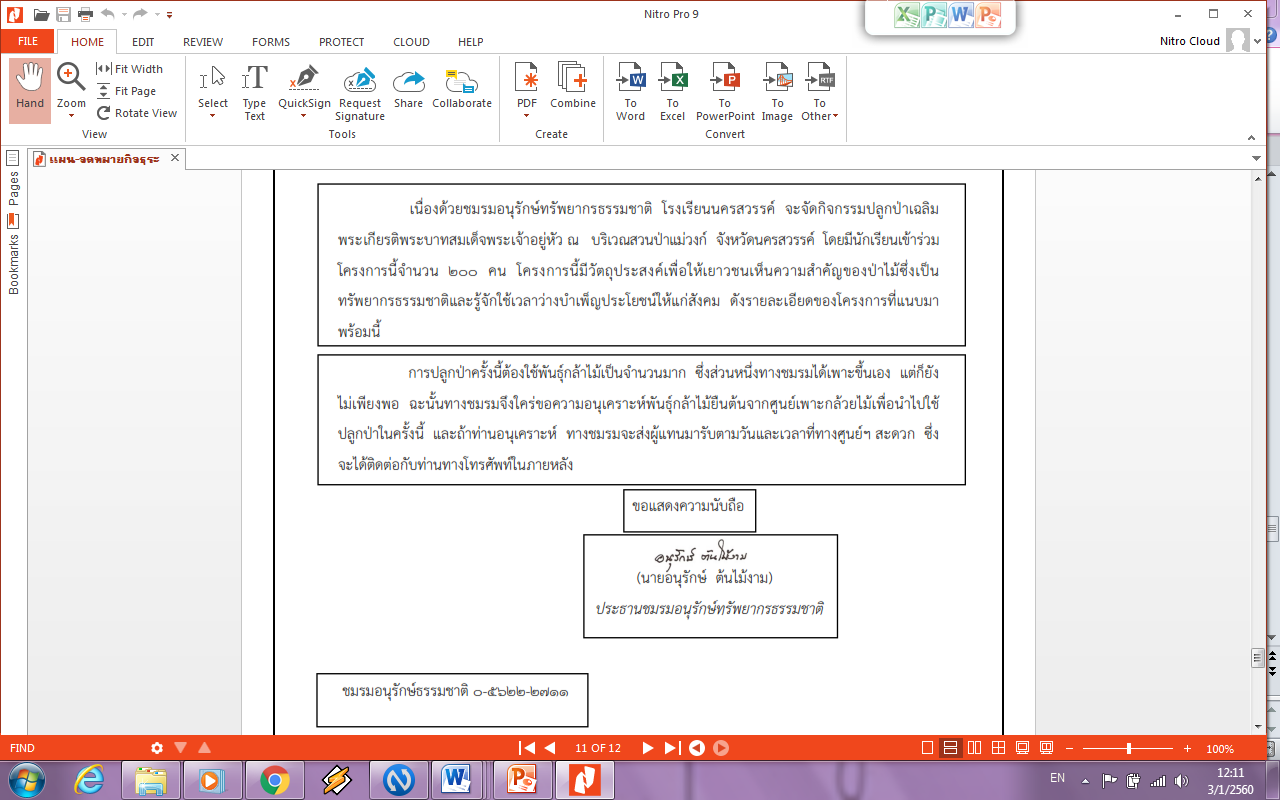 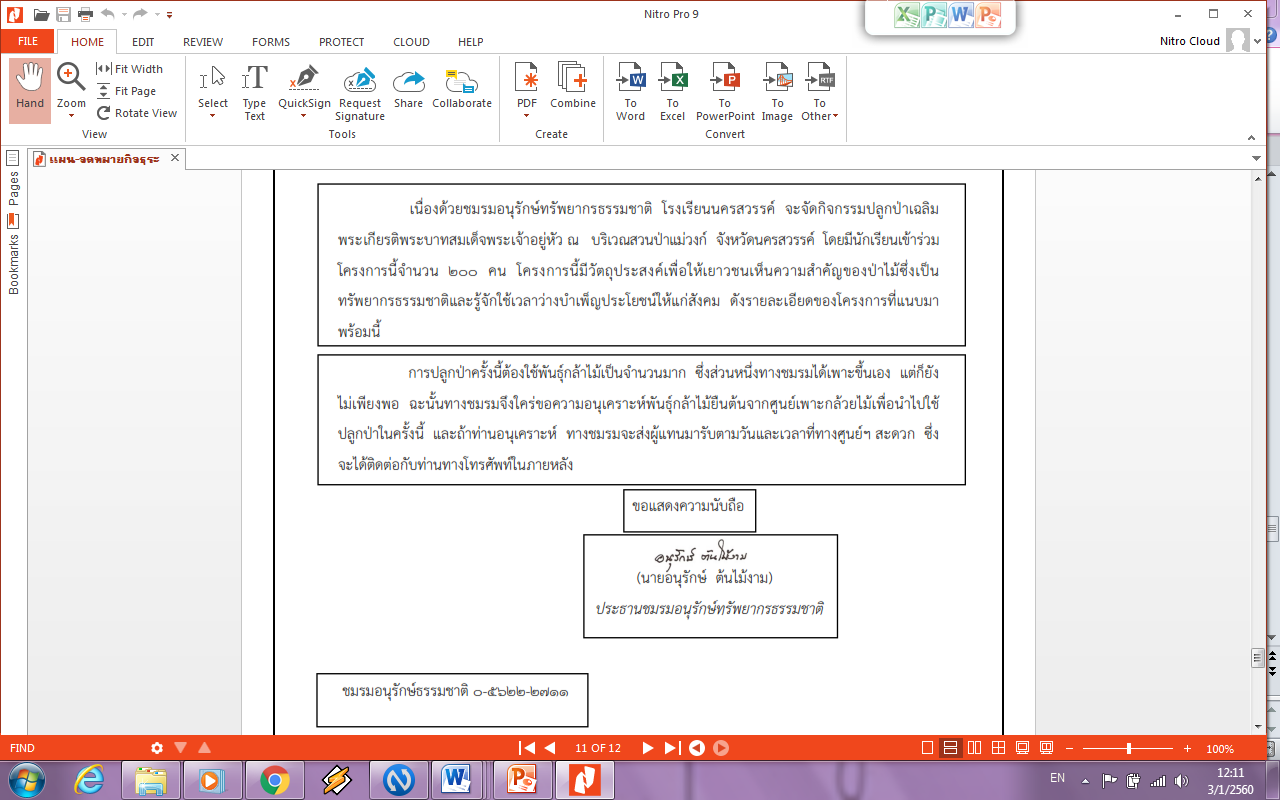 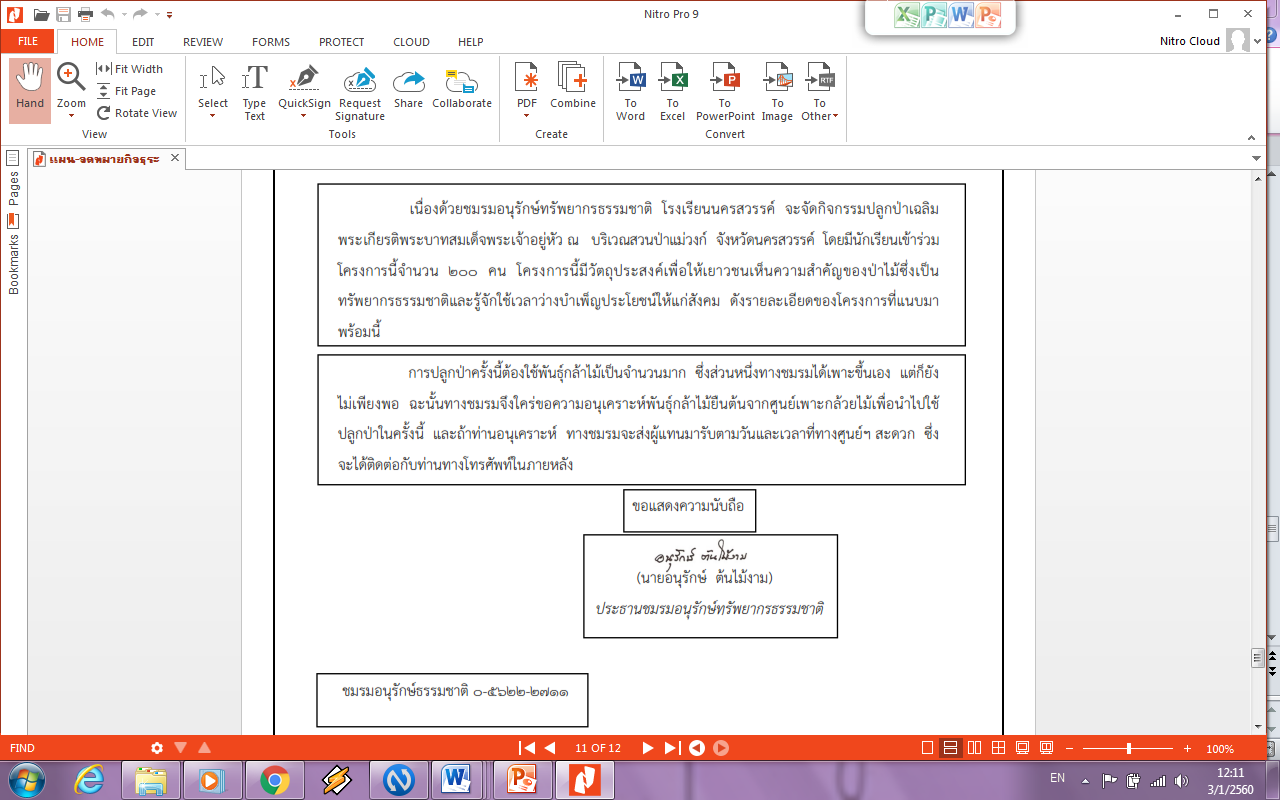 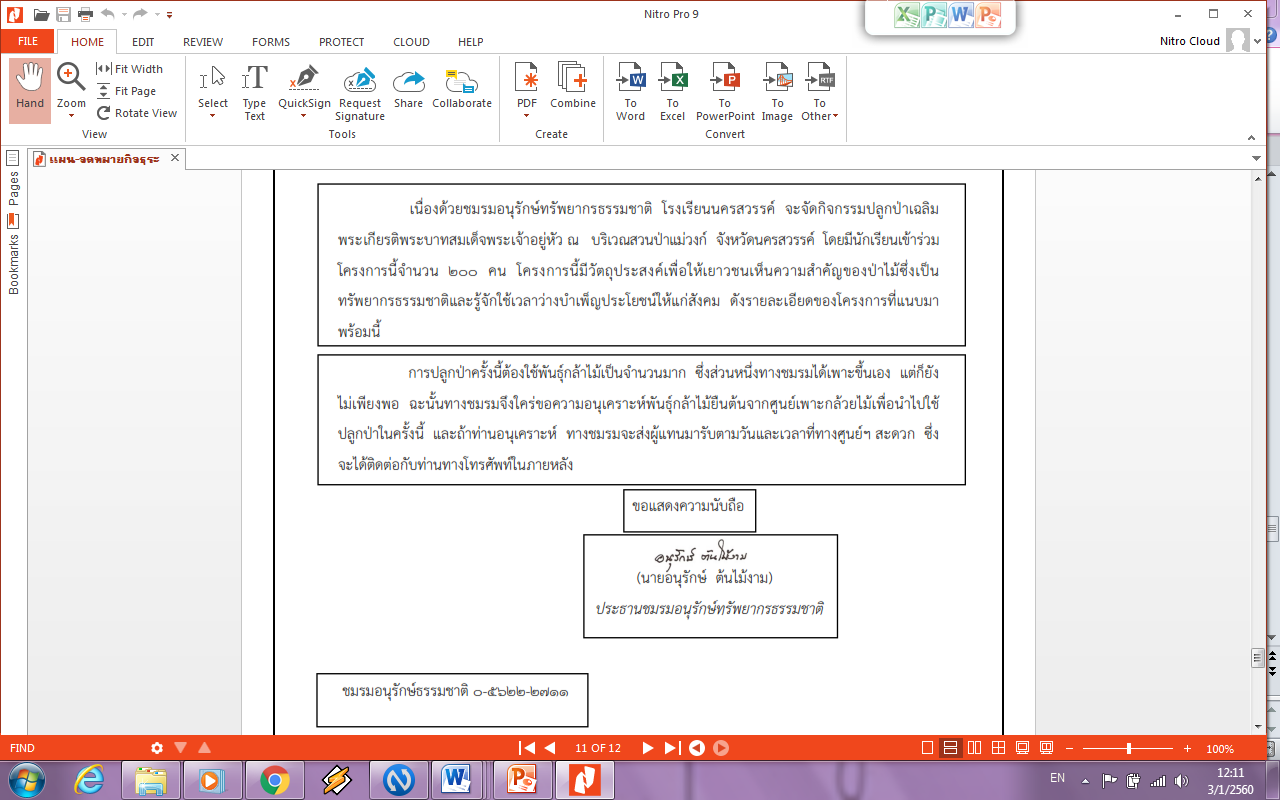 รุปแบบของจดหมายกิจธุระ
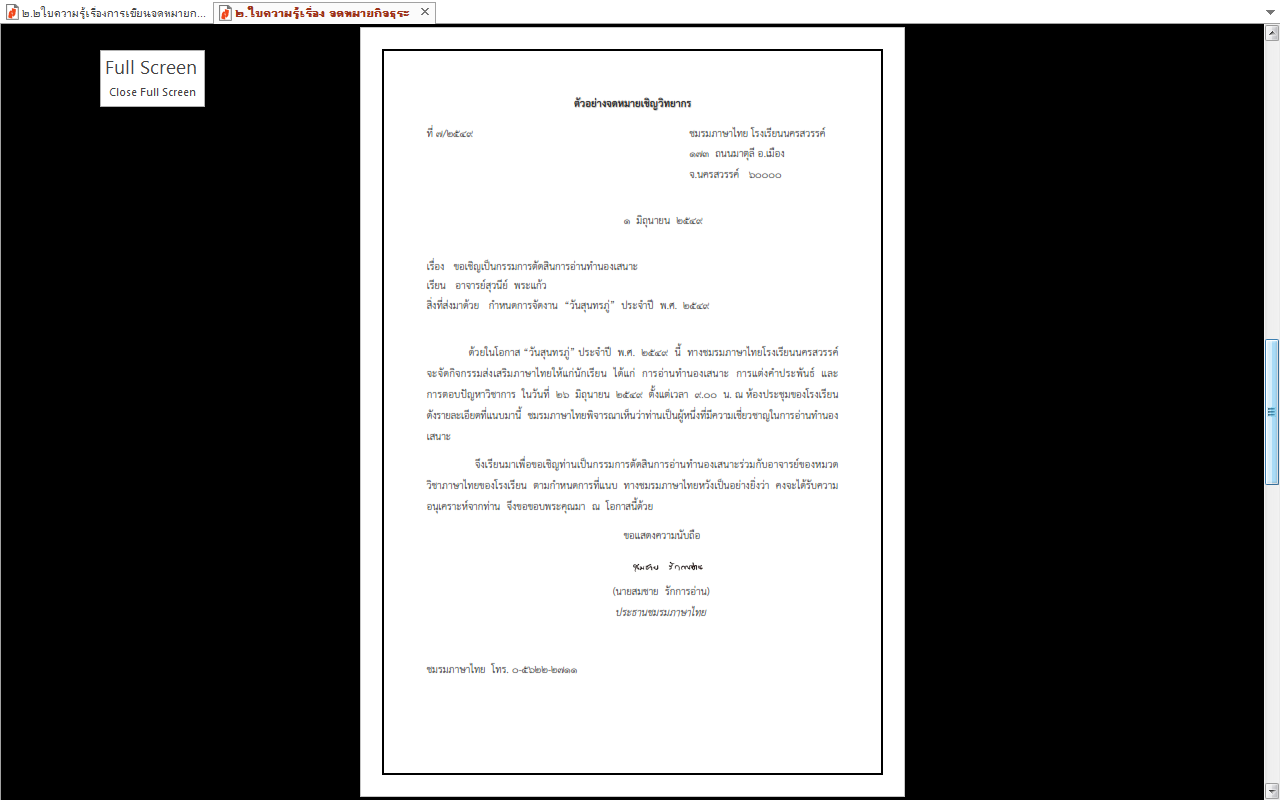 ที่อยู่ผู้ส่ง

				วัน เดือน ปี
เรื่อง
คำขึ้นต้น
สิ่งที่ส่งมาด้วย (ถ้ามี)
	เนื้อความ   ๑) บอกที่มาหรือสาเหตุ ...............................
.....................................................................................................
	เนื้อความ   ๒) บอกจุดประสงค์.....................................
.....................................................................................................
				คำลงท้าย
			            ชื่อและนามสกุล
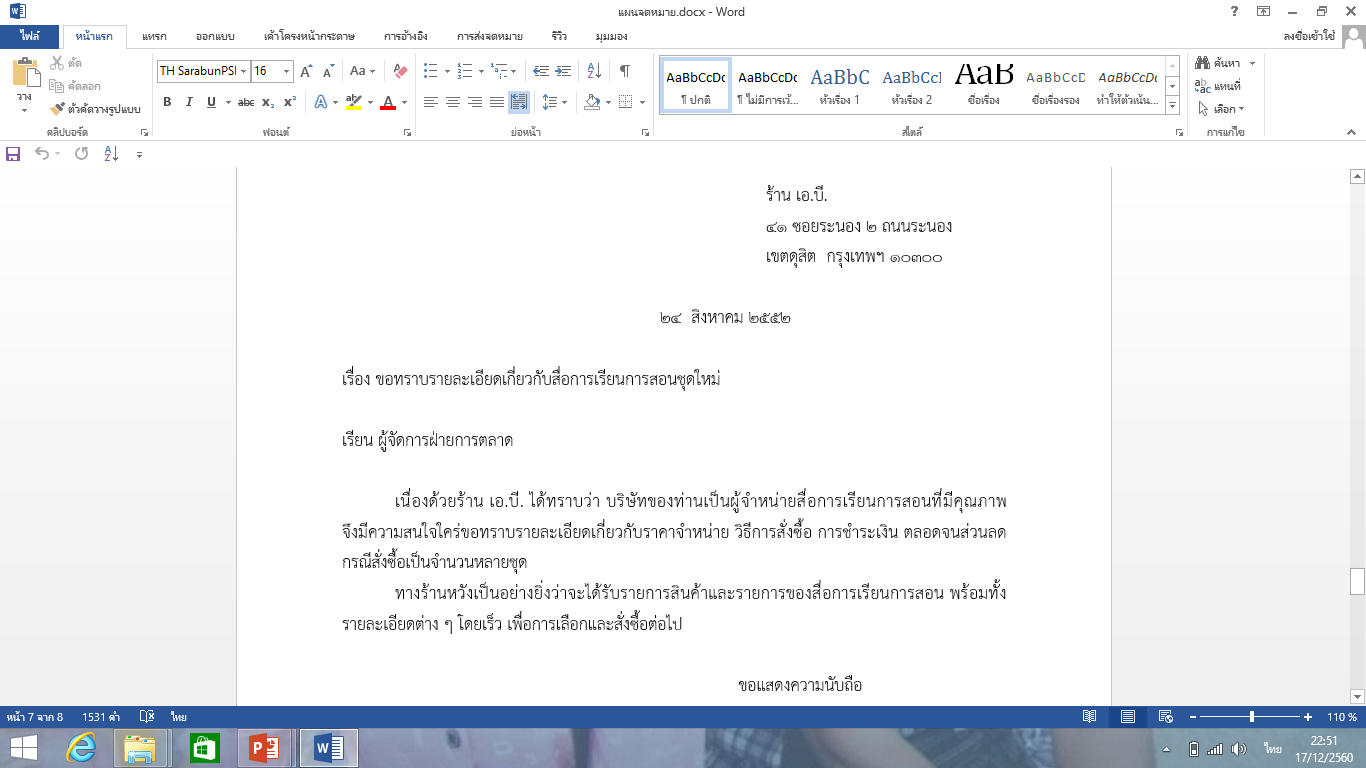 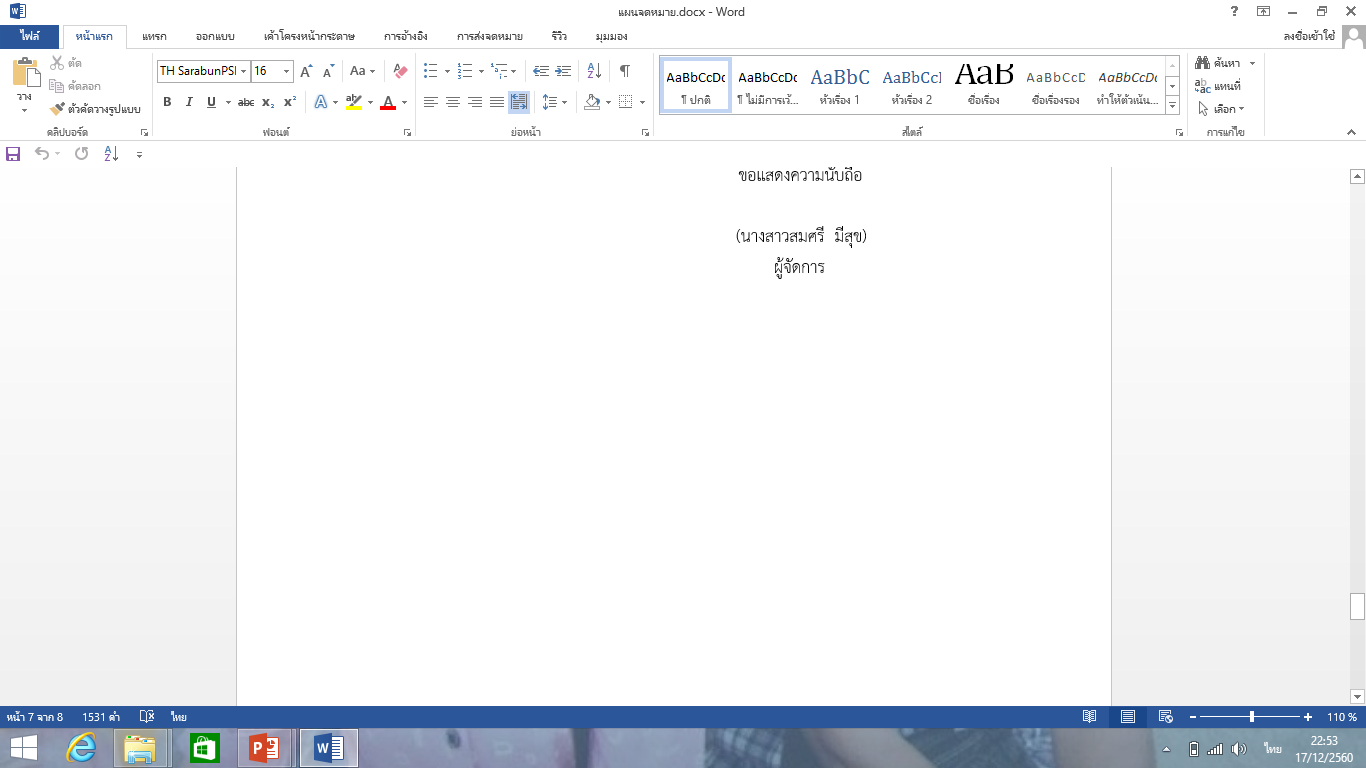 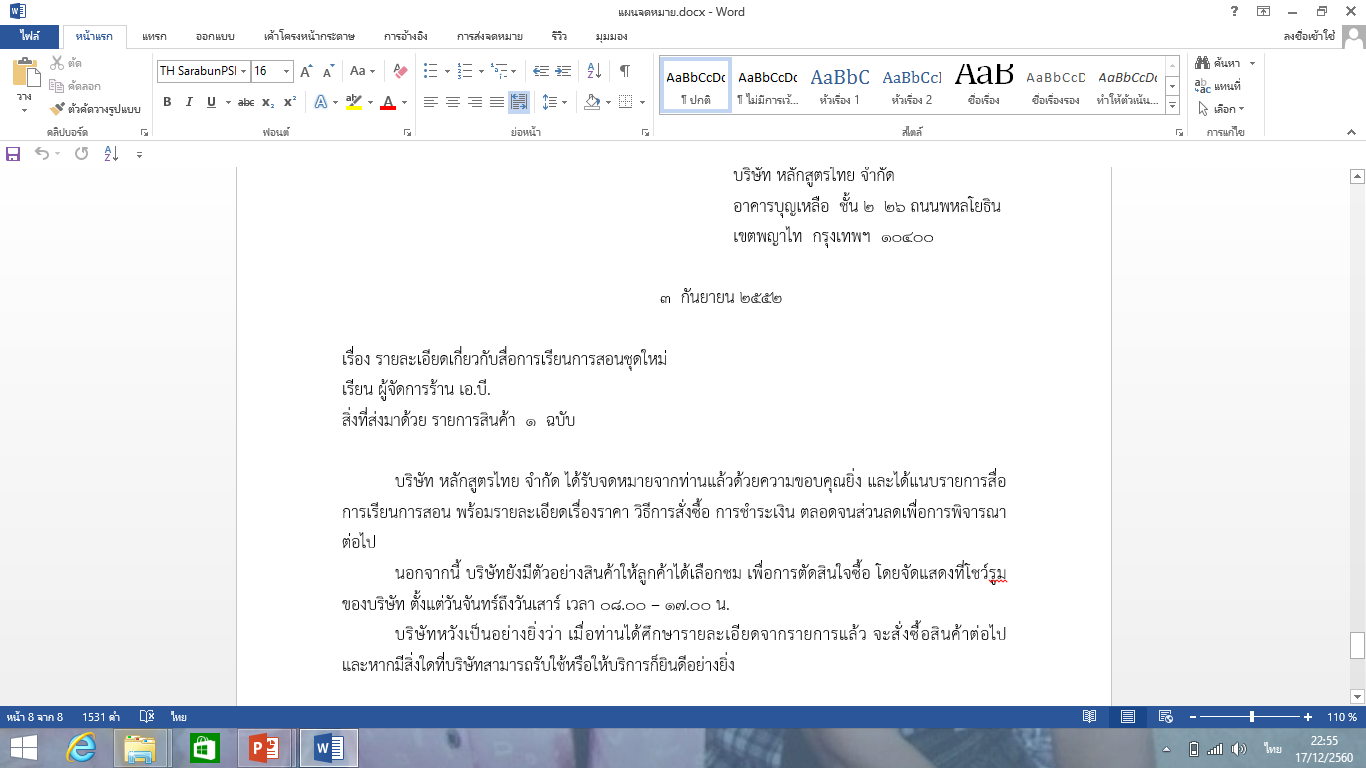 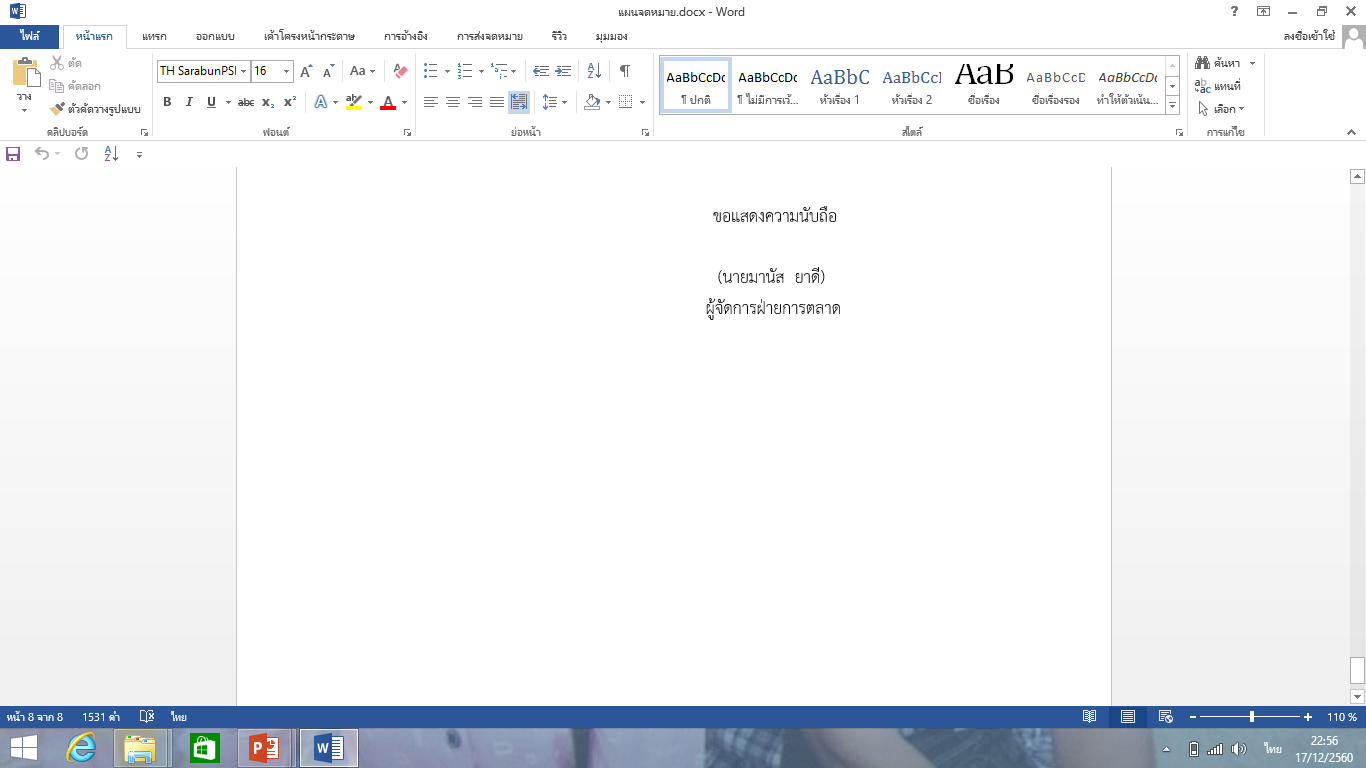 การจ่าหน้าซอง
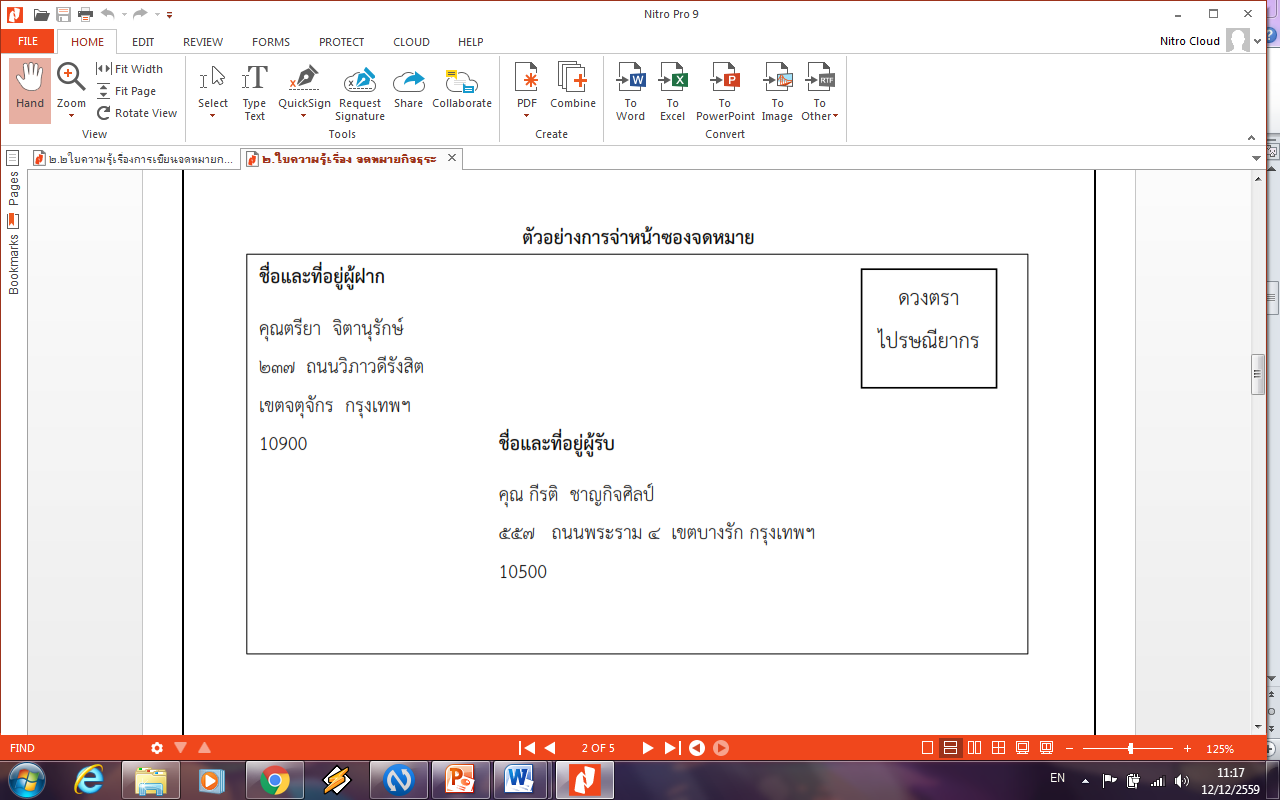 เขียนให้ถูกต้องตามรูปแบบ
สะกดให้ถูกต้องตามหลักการใช้ภาษา
การใช้ภาษาในการ
เขียนจดหมายกิจธุระ
ใช้คำขึ้นต้น  คำสรรพนาม
ให้เหมาะสม
พิมพ์หรือเขียนด้วยลายมือที่อ่านง่าย  สะอาด  เรียบร้อย
ใช้ภาษาที่ชัดเจน สุภาพ  กระชับ
สวัสดีครับ
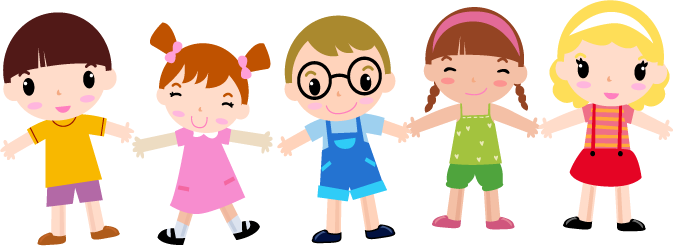 ให้นักเรียนเขียนจดหมายกิจธุระเพื่อขอข้อมูลทุนเรียนฟรี               โรงเรียนปิ่นทองวิทยา                    ผอ.นิรัชต  ปิ่นทอง